Communications
CRC Workshop
Last updated December 2020 by the Communications Committee
Presentation Objectives
Target Audience: Chapter Communication Committee Chairs, Vice-Chairs, and Members
Recommended Delivery Method: CRC Workshop
Length: 60 minutes (including discussion)

After this presentation, the audience will…
Understand  chapter, region, and society Communications Committee responsibilities
Know what resources are available for Chapter Communications Chair
Be familiar with Communications PAOE points
Region ____ Communications Chair
Name
Chapter
RCC Term  (ex: July 1, 2020 – July 1, 2022)
E-mail
Responsibilities:
Resource to chapters
Maintain region website
Assign chapter PAOE Points
Award region communication awards
RCC Photo Here
[Speaker Notes: Introduce yourself first. 
Remember that so much work is done digitally; an image can be very helpful to give people a visual of who you are!
Please modify this slide with your information. The next slide is an example slide.]
Region VIII Communications Chair
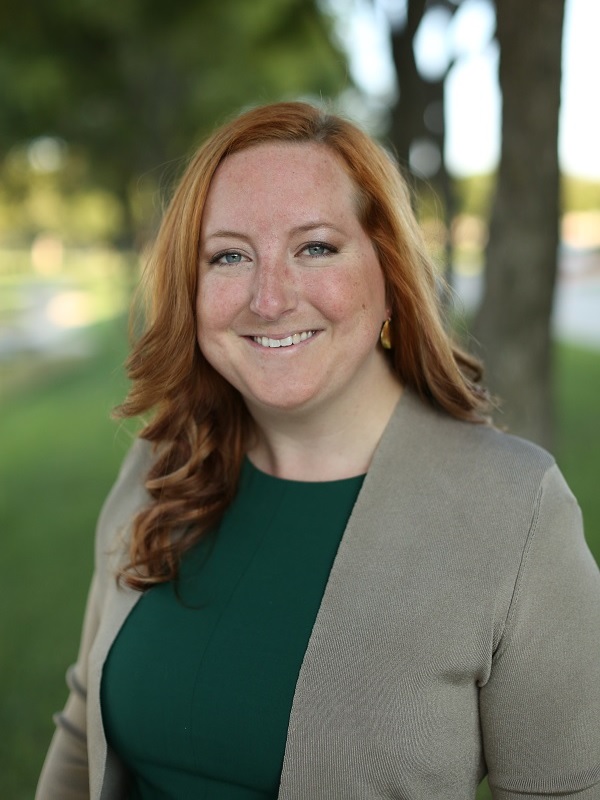 HIDDEN SLIDE – Example Only
Pam Duffy
Dallas Chapter
RECC Term: July 1, 2016 – July 1, 2018
Responsibilities:
Resource to chapters
Maintain region website
Assign chapter PAOE Points
Award region communication awards
Introductions
Tell us about yourself! 

Name
Chapter
What kinds of tools does your chapter use for electronic communications?
What do you hope to learn about today?
[Speaker Notes: Go around the room]
Topics
Chapter ECC Responsibilities
Region and Society ECC Responsibilities
Chapter Awards for ECC
Society (PAOE)
Region 
Goal Setting
Resources
Chapter ECC Responsibilities
Electronic Communications Committee
Chapter Electronic Communications
See Notes Section for Details
[Speaker Notes: All chapters do Electronic Communications differently, but Electronic Communications generally encompasses one or many of the topics listed here. 

Examples: 
A chapter may not have a “ECC Chair”, but they do have a Webmaster. 
A chapter may have a “Newsletter Editor” that is not considered a part of the ECC committee
A chapter may have an ECC chair with committee chairs representing each of the groups on the screen. 

Suggested Activity: 
Go around the room and let each chapter describe their volunteer structure for these tasks]
How the Society defines Chapter Electronic Communications
Resource: Manual for Chapter Operations (MCO)

The MCO recommends that ECC be a standing committee in each ASHRAE Chapter
Chair is appointed by the incoming Chapter President
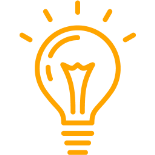 Electronic Communications Committee is often abbreviated as ECC
ECC Chair Responsibilities
(As defined by the Manual for Chapter Operations)

Liaison for all digital/web services 
Ensure content on all internet sites is up-to-date
Budget
Managing any costs and revenue
Compliance of internet sites with Society policy
Interface with Regional Electronic Communications Chair (RECC)
Attend Board of Governor (BOG) meetings
Establish and maintain online payment system for chapter activities
Working with other committee chairs to assist in online registration & payment
Support training and implementation of new electronic tools
Support newsletter editor in publishing current and past issues of newsletters on internet sites.
Collaborate with publicity committee to publicize activities
See Notes Section for Details
[Speaker Notes: Each chapter ECC Chair may do some, all, or more than these listed responsibilities. 

Quickly touch on each item to describe it in further detail.

Suggested Activity: Note who is responsible for each of these items in your chapter. If it’s not the ECC chair, who is it? Make sure this is communicated to the BOG and listed in meeting minutes. 

Liaison for all digital/web services  - ECC Chair maintains all logins and passwords for any digital/web services like websites, social media pages, etc. If the chapter pays a 3rd party to update these sites, the ECC Chair is the liaison to that organization. 
Ensure content on all internet sites is up-to-date - ECC Chair ensures content is up-to-date and relevant. 
Budget- ECC Chair submits a budget each year to the treasurer. 
Managing any costs and revenue - ECC Chair takes responsibility for paying any ECC-related bills and ensuring that any revenue is handled accurately. 
Compliance of internet sites with Society policy – ECC Chair is responsible for ensuring all internet sites comply with ASHRAE policy as found on the ECC page on the ASHRAE website. 
Interface with Regional Electronic Communications Chair (RECC) – Quick – who’s your RECC? If you don’t know, find out. Check out your region website or ask your Director and Regional Chair (DRC) or contact ASHRAE Staff. Your RECC is your resource for any questions you might have about your role. In addition, your RECC assigns PAOE points and may have awards that you should be regularly reporting to them on. 
Attend Board of Governor (BOG) meetings – Attend your monthly officer meeting and provide updates. This is the best way to gather information about upcoming tasks. 
Establish and maintain online payment system for chapter activities – Self-explanatory – typically ECC has some hand in either managing the payment system or at least helping select a payment system. ECC chair also ensures that the payment system is seamless with other web tools. 
Working with other committee chairs to assist in online registration & payment – ECC chair should help support the online registration page for any chapter activities. 
Support training and implementation of new electronic tools – ECC chair should help support the rest of the BOG by training and assisting in implementation any new tools.
Support newsletter editor in publishing current and past issues of newsletters on internet sites. – Self-explanatory
Collaborate with publicity committee to publicize activities – Self-explanatory]
ECC - Chapter Budget
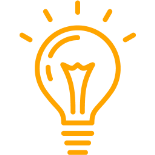 Ask the Chapter Treasurer for a list of expenses and income for ECC in previous years
[Speaker Notes: Why does Electronic Communications need a budget? On this slide, we discuss some example expenses and income that you might consider.]
How do I do my job?
Every chapter is unique! 
Outside of website policies, there are no specific requirements 
Guidelines and best practices are available
Use Presidential Award of Excellence (PAOE) as a guide
[Speaker Notes: For example, there is no requirement to have a SA page, an RP page, etc. on your website. Do what works best for your chapter! 
Share best practices among the region – use RECC as a resource.]
Region and Society ECC Responsibilities
Electronic Communications Committee
Electronic Communications in ASHRAE
Electronic Communications at all levels:

Each level serves a different purpose
One or many volunteers at each level
Electronic Communications in ASHRAE
Chapter ECC

Chapter websites and digital tools
Supports chapter activities
Complies with society policies
Appointed by incoming Chapter President
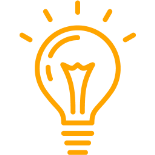 Electronic Communications is not a Grassroots Membership Committee
Electronic Communications in ASHRAE
Region ECC

Region websites and digital tools
Supports chapter chairs
Enforces society policies
Appointed by Director and Regional Chair (DRC)
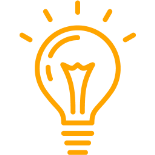 Electronic Communications is not a Grassroots Membership Committee.
[Speaker Notes: RECCs are appointed and not nominated. 
Once appointed, RECCs do not become members of the Society Committee. However, RECCs are invited and welcome to Society ECC meetings.]
Electronic Communications in ASHRAE
Society ECC

Supports society websites and digital tools
Supports Members Council (Regions/Chapters), Technical Activities Committee, and Pub-Ed Council 
Develops and maintains society ECC policies
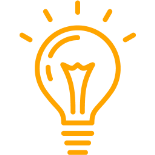 Electronic Communications is not a Grassroots Membership Committee.
[Speaker Notes: Additional notes: 
* Members of ECC are appointed by Society President-Elect
* Electronic Communications is not a Grassroots Membership Committee (no RVC’s)]
Chapter Awards for ECC
Electronic Communications Committee
Presidential Award of Excellence
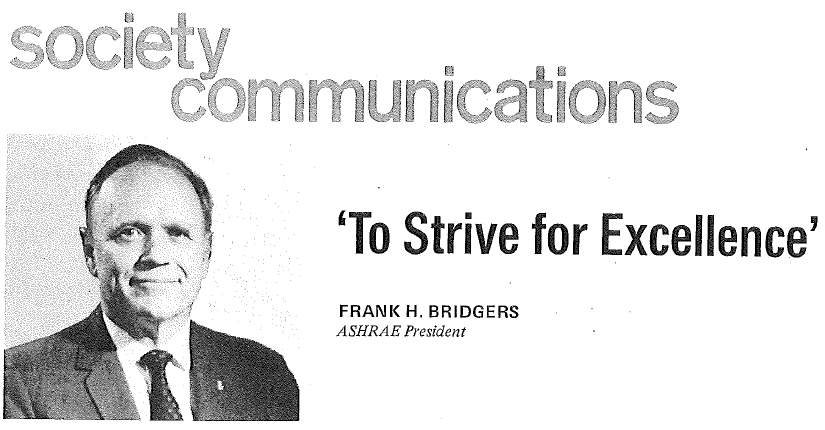 Help your chapter earn Chapter Awards like:
PAOE Award
Special Citation
STAR
Honor Roll
High Honor Roll
Premier
Refer to the current Presidential Award of Excellence Newsletter
Issued each August for the current year
Chapter leadership may have a process or cadence
You may be required to enter your earned points online
Check with your leadership!
Presidential Award of Excellence is typically abbreviated as PAOE
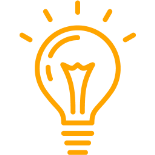 2017-2018 Presidential Award of Excellence
Self-Reported Points:
EC1: Updating website content (25 points each time, 225 maximum)
EC2: Unique social media posts (2 points each, 200 maximum)
EC3: Percentage of membership following social media page (2 points per percent)
EC4: Listing link to student branch website on chapter website (5 points each)
EC5: Listing links to ASHRAE.org webpages (5 points each, 25 point maximum)
These are points which your chapter must self-report on the PAOE website
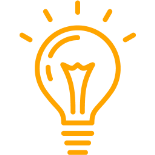 [Speaker Notes: Each year this information may change. This slide reflects 2017-2018.]
2017-2018 Presidential Award of Excellence
RECC-Assigned Points:
EC6: Chapter ECC Chair attends CRC workshop (one-time 100 points)
EC7: Chapter ECC Chair serving 2nd or more year in the position (one-time 50 points)
EC8: Planning or goal setting session with RECC by Oct 1 or 2 weeks after CRC, whichever is later (one-time 100 points)
EC9: Achieving goals from RECC planning session (one-time 100 points)
EC10: Listing site designation per ASHRAE Policy (one-time 25 points)
EC11: Listing disclaimer on homepage per ASHRAE Policy (one-time 50 points)
EC12: Listing current webmaster, contact info, and last revision on homepage (one-time 25 points)
Check with your RECC on when they will assign these points!
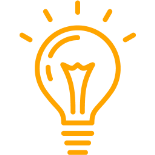 [Speaker Notes: Each year this information may change. This slide reflects 2017-2018.]
Region Award
Enter information here about your region ECC award, if one exists.
Be sure to include criteria, evaluation methods, and evaluation time period
Goal Setting
Electronic Communications Committee
Goal Setting
Goals should be SMART: 
Specific
Measureable
Achievable
Results-focused
Time-Bound
MBO Worksheet
Deadlines (if any)
[Speaker Notes: Does your Region have a goal/MBO template chairs should use? Discuss it here.]
Brainstorming
Increase your social media followers (% or number)
Improve website views / SEO (use google analytics to track)
Add online registration for events
Update main pages monthly
Use online tools to improve reach to members in nearby Sections or Student Branches
Make website more user-friendly for admins, or develop process documents 
Implement process for soliciting website content
Update and clean out e-mail distribution list
Identify committee members to assist with ECC efforts
[Speaker Notes: Does your Region have a goal/MBO template chairs should use? Discuss it here.]
Resources
Electronic Communications Committee
[Speaker Notes: This section is not meant to be presented; it is meant as resources for the audience.]
Resources
Manual For Chapter Operations
https://www.ashrae.org/society-groups/chapters/manual-for-chapter-operations
Basecamp Presentation 
https://www.ashrae.org/File%20Library/docLib/Committees/ECC/basecamp3overviewtraining.pptx
Social Media Presentation
https://www.ashrae.org/File%20Library/docLib/Committees/ECC/ECC_FacebookandSocialMedia20150630.pptx
[Speaker Notes: This section is not meant to be presented; it is meant as resources for the audience.]
Resources available on ECC Website
ECC Website: https://www.ashrae.org/society-groups/committees/electronic-communications-committee
ECC Guidance Documents
Best Practices for Social Media
ASHRAE Content on YouTube
Best Practices for Email
Guidance for Chapter Websites
Electronic Tools Used by ASHRAE Chapters for Websites, Event Planning, and Electronic Communication
Helpful Hints for Electronic Applications
Basecamp 3 (Various Resources)
Positional Email Alias
Policies and Procedures
ASHRAE Web Policy Violation Report Sheet
ASHRAE Commercialism Policy
ASHRAE Logo Policy
ASHRAE Policy and Procedures for Format, Activity, and Content of Internet Sites for ASHRAE Groups (includes Social Media)
ECC Manual of Procedures
Rules of the Board, Volume 2:  Standing Rules for Board, Councils, Committees
ECC Reference Manual
ECC Strategic Plan
[Speaker Notes: This section is not meant to be presented; it is meant as resources for the audience.]
Collaboration Tools: Basecamp
Basecamp is available to all chapters, FREE!
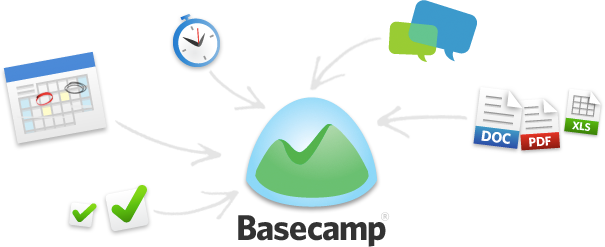 Group email – some or all
Discussion groups
Interested parties – controlled access
Action items
Document posting
Calendar
Reminders
[Speaker Notes: Basecamp is a web based tool – no software of any kind to install.
Easily accessible anywhere with mobile app.
Get Basecamp 3 for iOS in the App Store. You’ll need to be on iOS 9 or later.
Basecamp 3 is available for Android phones and tablets on the Google Play store. Make sure you’ve got Android 4.4 or newer. 
Access is limited and controllable – by invitation only with user log in. 
Members have full access to project content. 
Clients have access only to what you want them to see.
Membership list can be easily modified as members roll on/off volunteer roles. 
Provides a single platform for members and staff that participate in multiple ASHRAE committees – all projects in one place with one user log in.
Project information can be archived to retain knowledge. Archives can be easily accessed should the need arise.
Terms and conditions do not pose ownership or data mining risk to posted content.]
Collaboration Tool: Basecamp
Basecamp is available to all chapters, FREE!

Basecamp offers: 
Common repository for chapter documents
Revision control on documents
Discussion groups
Email groups
Archive
Improved use of volunteer and staff time
Protection of intellectual property
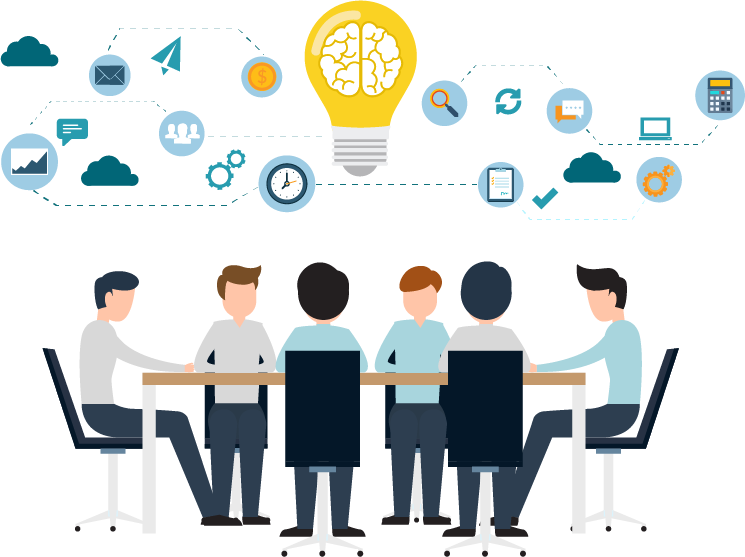 [Speaker Notes: What do we want from an electronic collaboration tool?
The ability to find all pertinent group documents in one place.
To easily manage which version of a document is the most current.
To be able to generate discussion strings that are centrally located.
Email some or all of the group from a central location.
Have the ability to periodically archive some or all of the content.
Standardize on one platform so volunteers and staff don’t have to learn a different method for every group they belong to.
Makes it easier for new group members to get up to speed with group activities.
Have proper vetting of the tool prior to adoption to ensure our intellectual property is protected.

In 2013 Society year ECC was tasked with researching electronic collaboration options: programs, features, cost.
A survey of select members was conducted to find out what collaboration tools were being used, the needs of individuals and groups and the potential obstacles to using the tools currently in use or another tool. Main obstacle was ease of access as some employers limit installation of additional software, including browser plug-ins.]
Abbreviations
ECC – Electronic Communications Committee 
RECC – Region Electronic Communications Chair
MCO – Manual for Chapter Operations
BOG – Board of Governors
PAOE – Presidential Award of Excellence
DRC – Director and Regional Chair
Final Thoughts
Electronic Communications Committee
[Speaker Notes: This section is not meant to be presented; it is meant as resources for the audience.]
Recap: What we discussed
Chapter ECC Responsibilities
Region and Society ECC Responsibilities
Chapter Awards for ECC
Society (PAOE)
Region 
Goal Setting
Resources
[Speaker Notes: Optional: go around the room and ask for one new thing they learned about]
Next Steps
Verify Chapter ECC committee with RECC
Goal Setting 
Put any deadlines here
Reporting 
Put any requirements here (ex: input PAOE monthly)
Keep in touch
How will you communicate with chapters throughout the year?
[Speaker Notes: Customize this for your needs.]
Contact Information
Name
Region ___ Electronic Communications Chair
E-mail
Phone
[Speaker Notes: Open for discussion]